第３回ビュースポットおおさか選定の流れ
資料１
第３回ビュースポットおおさか選定の流れ
1
■ 選定の流れ
2
１．募集要項（抜粋）
募集するビュースポット
まちなみ、建物、道路、橋などの建造物や、海、山、川、樹木などの自然といった、様々な景観資源を美しく眺めることができる場所のうち、下記の要件にあてはまるものを募集。
　・ビュースポットが大阪府内にあること
　・ビュースポットが適切に維持管理されていること
　・ビュースポットへの立ち入りが禁止されていない場所であること（有料か無料かは不問）
なお、これまでに選定した54か所のビュースポット（以下「選定スポット」という）は、対象外とします。また、選定スポットから、異なる景観（視対象）を眺める場合は、審査の上、選定スポットの関連情報として取り扱います。
応募資格：どなたでも応募可能
募集期間：2022年1月31日（月曜日）から５月６日（金曜日）
応募方法：（１）大阪府HPで応募、（２）メールで応募、
　　　　　　　　（３）インスタグラムで応募
応募内容：（１）応募者名、（２）連絡先、（３）応募者の年代、
　　　　　　　　（４）眺めることのできる景観（視対象）、　　　　　　　　（５）ビュースポット（視点場）、（６）写真の撮影時期、
　　　　　　　　（７）おすすめ理由、（８）ビュースポットの位置、
　　　　　　　　（９）その他参考となる事項（任意）
注意事項：　・写真の技術を問うものではない
　　　　　　　　　・人間の視野角と同じ範囲を撮影したもの
　　　　　　　　　　（超望遠や超広角レンズ等により撮影したものでないこと）
　　　　　　　　　・応募があったもので、場所を特定できないものは対象外とする
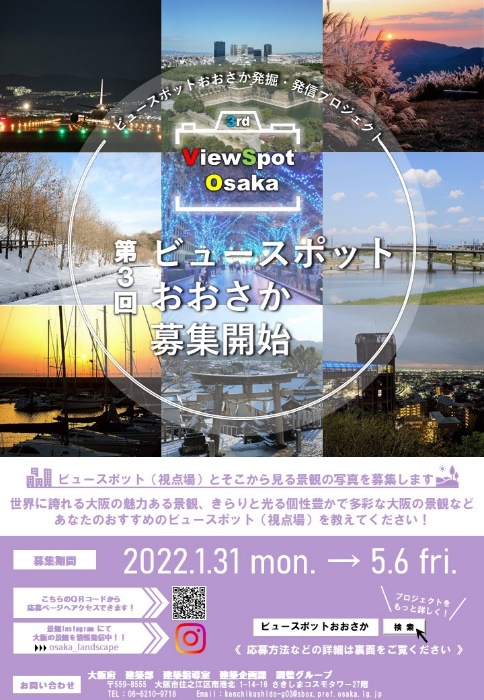 △ 募集チラシ
3
２．応募状況
（※１）応募数には、応募のあった除外物件（府外）１件を含む
（※２） 「都市景観ビジョン・大阪」における 大阪の主な景観上重要な要素 で分類
4
３．除外物件の整理
ビュースポットの要件等に合致していないことから、事務局で除外物件と整理したもの
７件：内、府外１件、大阪市エリア５件、南河内エリア１件
４．選定対象外物件の整理
応募された視点場が、選定済みの54か所のビュースポットと同一であることから、事務局で選定対象外物件と整理したもの




　　
　　⇒ 選定済みスポットの関連情報として府ホームページに掲載する等の情報発信に活用
６件：内、大阪市エリア４件、東大阪エリア１件、南河内エリア１件
5
５．関係者への情報照会
景観ビジョン推進部会での選定に先立ち、各委員から推薦のあったビュースポットについて、関係者へ情報発信を行う上での留意事項等を確認

　　（地元市町村への情報照会）





　　（ビュースポットの管理者等への確認）
6
６．公表・情報発信にあたっての最終確認・情報収集
景観ビジョン推進部会で選定いただいたビュースポットを公表するにあたり支障がないかを最終確認
　　　（ビュースポットの公表にあたっての最終確認）




併せて、ビュースポットを発信するにあたっての参考情報を収集する（必要に応じて、事務局が現地調査を行う）。
　　　（ビュースポットの発信にあたっての情報収集）
7